Injecting Drug User Implementation Tool (IDUIT) Training Workshop Day Two
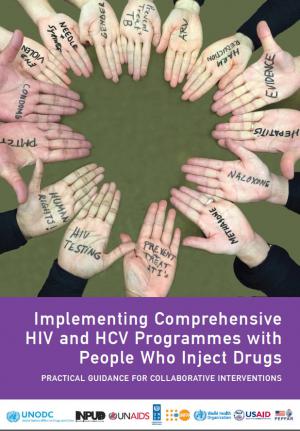 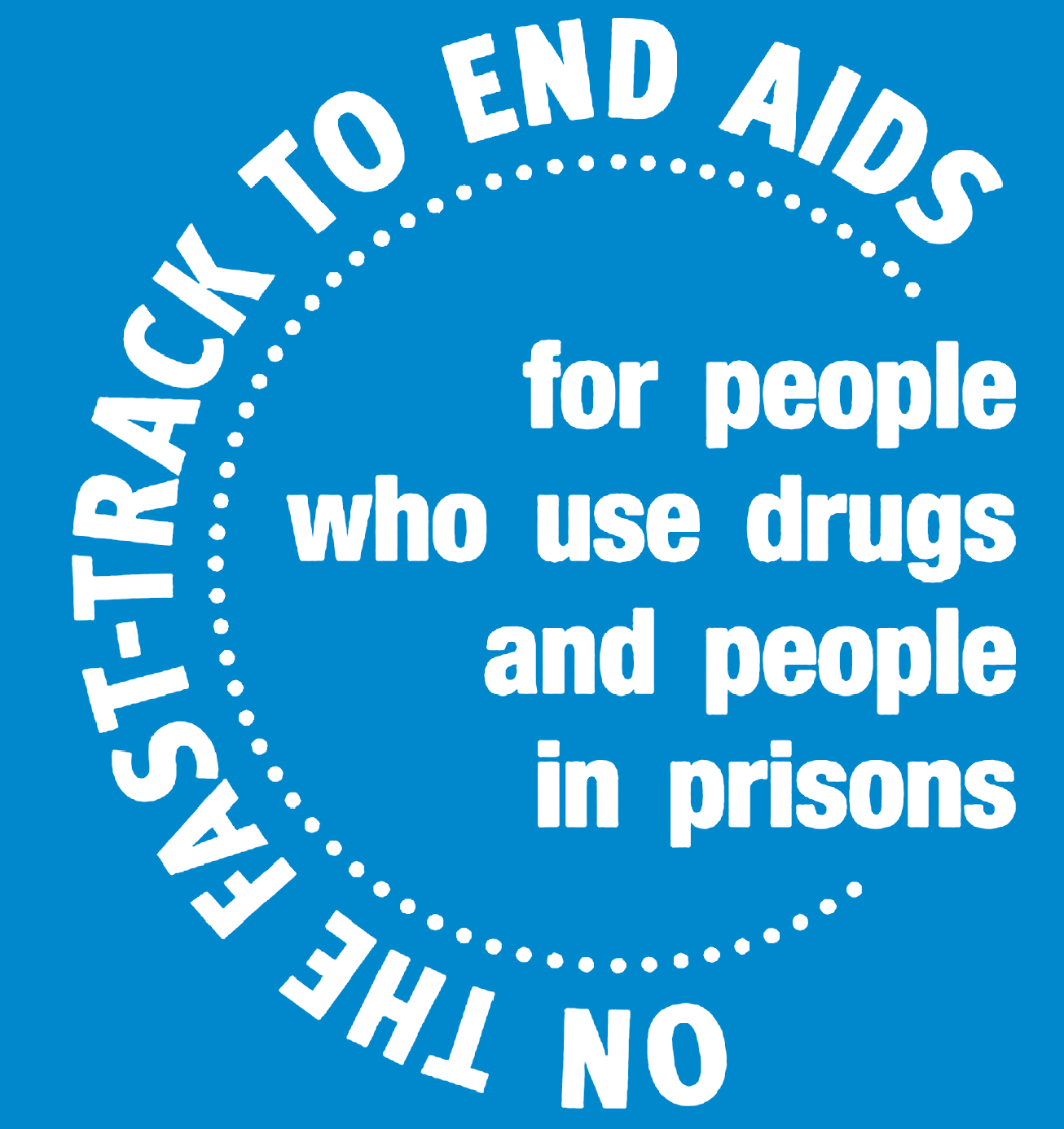 IDUIT Training Workshop  /  Day Two  /  Session 7
Welcome & recap
Reflect on the training yesterday

Write down the 5 most important things you learned yesterday
IDUIT Training Workshop  /  Day Two  /  Session 7
Day 2 Plan for the day
Stigma and discrimination
Key services:
Needle and syringe programmes (NSPs)
Opiate Substitution Therapy (OST)
Sexual and Reproductive Health and Rights (SRHR) 
Services for Women who inject Drugs (WWID)
HIV Testing Services (HTS) and Antiretroviral Therapy (ART) 
Hepatitis services
Overdose prevention programmes 
Drug checking
IDUIT Training Workshop  /  Day Two  /  Session 8
2
Stigma & discrimination
IDUIT Training Workshop  /  Day Two  /  Session 8
Brainstorm: What is stigma and discrimination?
Develop a definition of stigma and discrimination
IDUIT Training Workshop  /  Day Two  /  Session 8
Definitions
Stigma:

From the Greek word meaning a mark or stain; refers to beliefs and/or attitudes. It is a dynamic process of devaluation that discredits an individual in the eyes of others. When stigma is acted upon, the result is discrimination. 







Discrimination:

Discrimination refers to any form of arbitrary distinction, exclusion or restriction affecting a person, usually (but not only) because of an inherent personal characteristic or perceived membership of a particular group. It is a human rights violation.
IDUIT Training Workshop  /  Day Two  /  Session 8
What does stigma look like?
Types of stigma:

Stigma from individual
Institutional stigma
Self-stigma (internalised)
Stigma by association
IDUIT Training Workshop  /  Day Two  /  Session 8
Brainstorm: How to address stigma and discrimination
To learn about ways to engage with local programming to reduce stigma and discrimination

Give examples of how stigma and discrimination can be addressed
IDUIT Training Workshop  /  Day Two  /  Session 8
54
Addressing stigma and discrimination
Programming:
Use participatory methods
Understand local patterns of stigma and discrimination 
Use an integrated approach in designing interventions 
Increase staff understanding of stigma and discrimination 
Recognise and prepare for unintended harmful impacts of programmes
Evaluate programmes to identify strategies to reduce discrimination
Changing attitudes:
Influence the media	
Create a voice for people who use drugs
Advocate with stakeholders
IDUIT Training Workshop  /  Day Two  /  Session 8
Key points
Stigma is largely what people think or believe about others 
Discrimination occurs when stigma is acted upon
Stigma can be from self, individuals, services, institutions or by association
Local-level programming to reduce stigma and discrimination includes the involvement of people who inject drugs, understanding local context, building staff capacity and using data to inform activities
Activities to change attitudes towards people who use drugs
	Through the media
	Giving a voice to people who use drugs
    Advocating with stakeholders
IDUIT Training Workshop  /  Day Two  /  Session 9
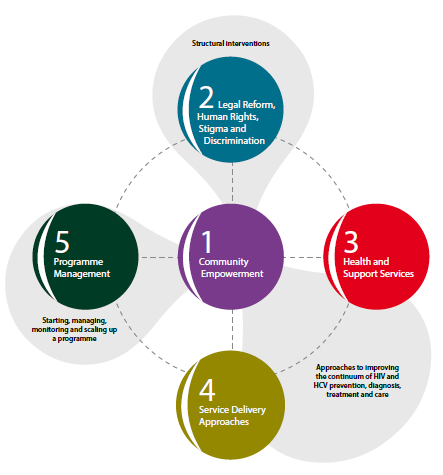 Health and support services
3
Service delivery approaches
4
5
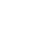 Programme management
5
IDUIT Training Workshop  /  Day Two  /  Session 9
Key Services: Approach for today’s work
Aim: to identify priority changes needed.
Approach: 
We will present an overview of international standards from the IDUIT.
In group work, you will discuss how this country/city measures up and identify priority changes needed.
At the end of the day, we will discuss which priority changes we want to address with policy makers/service providers tomorrow.
Key services to be addressed include:
NSPs
OST
SRHR
Services for WWID
HTS and ART
Hepatitis services
Overdose 
Drug checking
IDUIT Training Workshop  /  Day Two  /  Session 9
Needle and syringe programmes (NSPs)
IDUIT Training Workshop  /  Day Two  /  Session 9
Needle and Syringe Programmes (NSPs)
Programmes that primarily distribute sterile injecting equipment 
The provision of sterile injecting equipment through NSPs is highly effective in reducing transmission of HIV and hepatitis B and C 
NSPs should also have systems in place for return, collection and destruction of used injecting equipment  
Strict exchange (requiring people to return used needles and syringes) is not advised 											- Strict exchange is a barrier to effective HIV response				- Equipment should be provided regardless of returns				- A system should be provided to increase returns and collection of used 	equipment in the community  
NSPs increase access to other health and social services
IDUIT Training Workshop  /  Day Two  /  Session 9
NSP commodities
Sterile needles and syringes (ideally low-dead-space syringes) 
Condoms and lubricant
Filters
Sterile water
Alcohol and cotton swabs
Spoons
Puncture-proof containers
Acidifiers
Tourniquets

Ideally, NSPs also: 
distribute IEC materials
provide referrals to quality and relevant health and social services
Naloxone available for overdose treatment.
IDUIT Training Workshop  /  Day Two  /  Session 9
Modes of NSP service delivery
Fixed services					Mobile services
Drop-in centre 						Mobile clinics
A safe place for PWID to spend time and 		Services provided through an automobile access services						that visits different areas

NSP programme centre				Outreach/backpack:
Low cost, initial model for service provision		Workers with backpacks travel the 								streets providing services
Other							Secondary syringe distribution
Pharmacies, vending machines, drug treatment 		Networks of people who inject drugs etc.	 sites, 							distribute needles and syringes
IDUIT Training Workshop  /  Day Two  /  Session 9
Drop-in centres - providing services for the whole person
Food
Laundry facilities
Showers/baths
Comfortable seating area
Sleeping space
Computer/internet facilities
Creche facilities
IDUIT Training Workshop  /  Day Two  /  Session 9
Best-practice characteristics of NSPs
low-threshold, easy to access
offer a range of free commodities
engage community members in the selection and distribution of commodities
do not impose the strict exchange of needles and syringes
do not restrict the number of needles and syringes provided and do not prevent secondary distribution
offer a range of other support and care services
have a safe disposal plan to prevent accidental hazards 
offer overdose prevention and management services
use opportunities to discuss risk reduction with people who inject drugs
integrated with and refer to other services 
continually assess results to understand the changing needs of their clients.
IDUIT Training Workshop  /  Day Two  /  Session 9
Opioid Substitution Therapy (OST)
OST is the most effective drug-dependence treatment and it prevents HIV transmission among people who inject and are dependent on opioids
It is proven to reduce frequency of use, overdose and bloodborne infections
It is safe 
It reduces crime associated with survival under prohibition. 
It helps people take other medicines like treatment for HIV, TB or hepatitis consistently
Making OST available is cost effective
IDUIT Training Workshop  /  Day Two  /  Session 9
OST good practices (1)
OST should be free of charge or affordable
OST should be offered in a welcoming, non-stigmatising and confidential environment
OST should be offered in a convenient location and at convenient times
OST services should provide adequate doses to eliminate need for additional opioids in order to avoid feeling ill
Use of illegal drugs by OST clients should be handled in a non-punitive manner
People should be able to access the service long-term and should be offered a voluntary option to taper doses
Tapering (reducing) doses should never be done without careful thought and additional support
IDUIT Training Workshop  /  Day Two  /  Session 9
OST good practices (2)
A range of OST medicines such as methadone, buprenorphine and diacetylmorphine (medical heroin) should be offered
Take-home doses should be offered
Social integration support should be available on a voluntary basis
Services should work with family and friends to create a supportive environment for clients (while maintaining confidentiality)
Services should address the special needs of pregnant women
Services should provide Naloxone and training in its administration
OST should be available in prison
OST programmes should gather feedback on how to improve services
IDUIT Training Workshop  /  Day Two  /  Session 9
Group Work (20 Minutes)
Discuss the list of good practices. Do national/local services adhere to recommended practice?

Identify 3 areas where services are provided in line with recommendations

Identify 3 priority areas where change is needed

Describe how you, as people who use drugs, can get involved in making change happen

Prepare to present your ideas back to the group. Please limit your presentation to 3 minutes
IDUIT Training Workshop  /  Day Two  /  Session 9
Voluntary testing and counselling
IDUIT Training Workshop  /  Day Two  /  Session 9
Voluntary testing and counselling
HIV and HCV testing services are an entry point to HIV and HCV prevention and treatment services and are essential to care and life-sustaining treatment for people living with HIV

Testing and counselling services can help link people to harm reduction services to prevent HIV transmission, and access to treatment for HIV and hepatitis
IDUIT Training Workshop  /  Day Two  /  Session 9
Voluntary testing and counselling good practices (1)
Testing for HIV, HCV or TB should be done in line with the WHO’s ‘5 Cs’ principles:

Consent 
Confidentiality
Counselling
Correct test results
Connected to follow-up services
IDUIT Training Workshop  /  Day Two  /  Session 9
Voluntary testing and counselling good practices (2)
Testing for HIV and HCV should be available outside of medical settings
When rapid tests for HIV and HCV are used, clients should be assisted to access confirmation testing
All testing should be free of charge
Repeat testing for HIV and HCV (i.e. once every 6 months) should be offered
Self-testing for HIV should be made possible
Staff of harm reduction services should be aware of the symptoms of TB and able to make referrals to testing and treatment services
TB screening should be available for people who use drugs living in countries where TB prevalence is high
IDUIT Training Workshop  /  Day Two  /  Session 9
Treatment for HIV and HCV
Globally, people who inject drugs tend to have tragically low access to treatment for HIV, TB and hepatitis, despite strong evidence that treatment is as effective for people who use drugs as it is for other populations

People who inject drugs access treatment less than people who do not. This is often due to:											- stigma and discrimination								- services not being adapted to the needs of people who inject drugs		- excessively high drug pricing by pharmaceutical companies and limited 		will of governments to demand lower prices
IDUIT Training Workshop  /  Day Two  /  Session 9
Treatment: Good practices
Regulatory barriers excluding people who use drugs from access to treatment should be removed
Harm reduction services should help link people to care or offer CD4 testing and/or clinical check-ups in low-threshold settings (preferably with drug user-friendly physicians and clinics when possible)
Adherence support, including peer support, should be offered for people who use drugs
OST should be available for people dependent on opioids who choose to enrol to support their treatment adherence. The WHO recommends that antiretroviral medicines be provided at OST sites
Specific fears and concerns of people who use drugs should be addressed in treatment literacy programing
IDUIT Training Workshop  /  Day Two  /  Session 9
Treatment: Good practices
People who use drugs with experience of treatment for the relevant diseases should be engaged to provide peer support for treatment adherence and navigating access to medical and social services
People who drop out of treatment should be given special attention to address their reasons for dropping out
Measures should be in place to ensure continuity of treatment for people coming into and out of prison
Services for HIV, hepatitis, TB and OST should be adequately integrated to ensure convenience for patients
PWID should be engaged in efforts to reduce pharmaceutical pricing and increase access to medicines
IDUIT Training Workshop  /  Day Two  /  Session 9
Group Work (20 Minutes)
Discuss the list of good practices. Do national/local services adhere to recommended practice?
Identify 3 areas where services are provided in line with recommendations.
Identify 3 priority areas where change is needed.

Extra question for the groups working on treatment: 

Are there groups of PLHIV or other treatment access advocacy groups that people who use drugs can cooperate with? How can you contribute?

Prepare to present your ideas back to the group. Please limit your presentation to 3 minutes
Sexual and reproductive health and rights (SRHR) and addressing the needs of women who use drugs
IDUIT Training Workshop  /  Day Two  /  Session 9
IDUIT Training Workshop  /  Day Two  /  Session 9
Sexual and reproductive health and rights
People who inject drugs, and their sexual partners, need a full range of sexual and reproductive health (SRH), extending beyond STIs and HIV

These needs are often overlooked by harm reduction programmes
IDUIT Training Workshop  /  Day Two  /  Session 9
Sexual and reproductive health and rights
Condoms and lubricants and other safer sex supplies should be offered free of charge

Education and means for sexual and reproductive health should be offered

Harm reduction services should address the needs and preferences of women, men who have sex with men, transgender people and sex workers

Clinics that provide SRHR services should be ‘friendly’ to people who use drugs and knowledgeable about their needs
IDUIT Training Workshop  /  Day Two  /  Session 9
STI Services
STI services should meet basic standards of quality and quantity
Components of an STI service package are:
Screening and treatment for common STIs (e.g. syphilis, chlamydia, gonorrhea)
Provision of information
Enhancing or ensuring partner notification and management
Assessment of perception of risk and counselling on safer sex
Arrangement of follow-ups
Provision of confidential HTS
IDUIT Training Workshop  /  Day Two  /  Session 9
Services focused on women who inject drugs
IDUIT Training Workshop  /  Day Two  /  Session 9
Women who inject drugs
Attention to the needs of women who inject drugs is necessary 
because of:
overall higher HIV and HCV prevalence
gender-based violence
gender norms (as a barrier)
‘second on the needle’
sex work overlaps
increased stigma and discrimination
criminalisation of drug use in pregnancy
child custody
SRHR violations 
lack of services
IDUIT Training Workshop  /  Day Two  /  Session 9
Addressing the needs of women who inject drugs (1)
Harm reduction services should make safe spaces available to women

Harm reduction services should employ women who use drugs and support community mobilisation of women who use drugs

Sexual and reproductive health services should provide non-judgemental education about the effects of drugs on menstruation, pregnancy and breastfeeding. They should address the dangers of opioid withdrawal during pregnancy

Prenatal and post-natal services should be provided in services friendly to PWID
IDUIT Training Workshop  /  Day Two  /  Session 9
Addressing the needs of women who inject drugs (2)
Women who use opioids should be supported to access opioid substitution therapy
The myth that drug use equals child abuse should be opposed
Possession of condoms should never be used by law enforcement as evidence of engagement in sex work
Sterilisation or abortion should never be coerced or forced
Survivors of sexual assault should be linked to community-based responses to violence
IDUIT Training Workshop  /  Day Two  /  Session 9
Mobilisation and empowerment
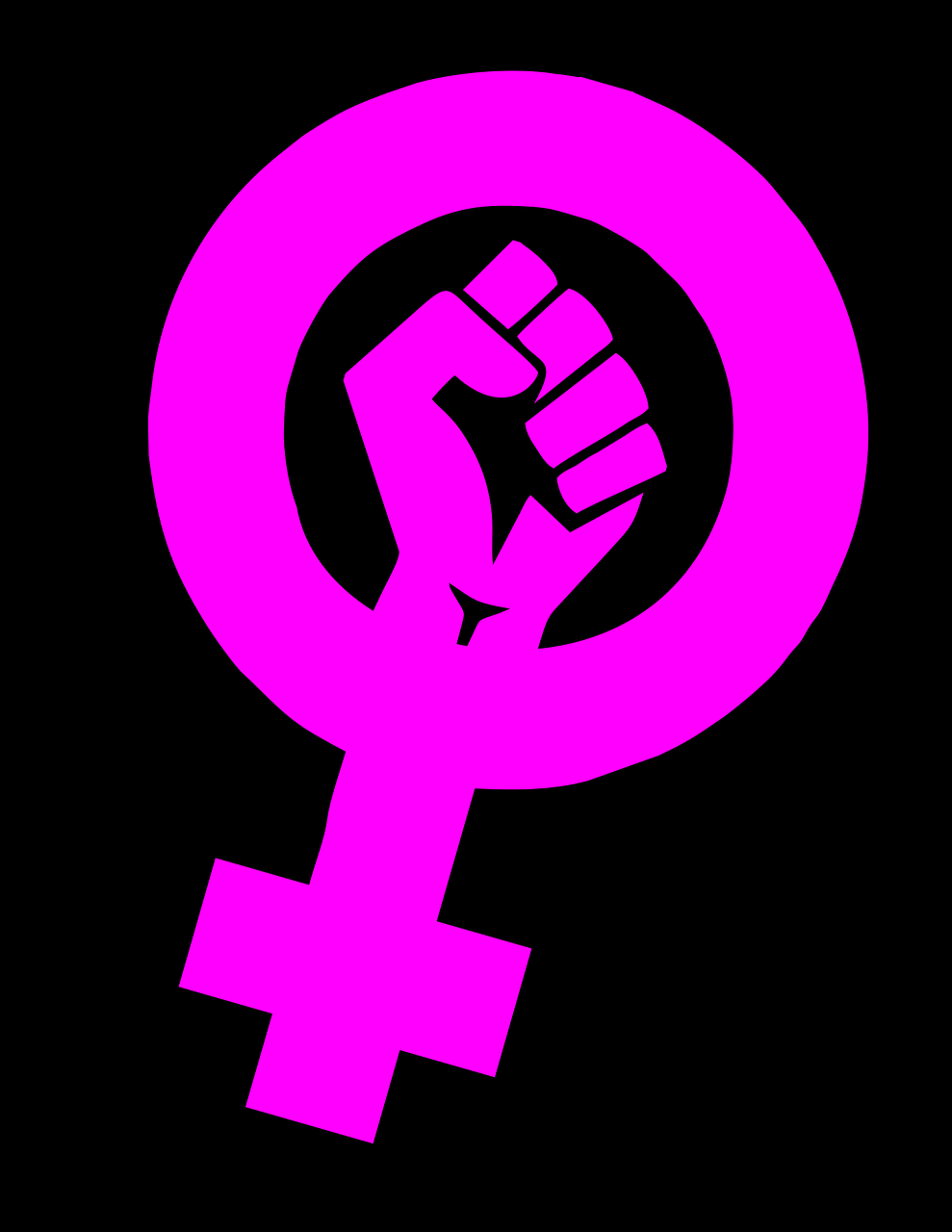 Develop collectives of women who inject drugs
Spaces to meet 
Discreet advertising 
Organisational support
Resources for peer education
Up-to-date information on relevant research
Engage with the group 
Support sustainability:
Stakeholder linkages 
Funding and training opportunities 
At minimum, employ women who inject drugs as volunteers, staff, and/or as managers
IDUIT Training Workshop  /  Day Two  /  Session 9
Group Work (20 Minutes)
Discuss the list of good practices. Do national/local services adhere to recommended practice?

Identify 3 areas where services are provided in line with recommendations.

Identify 3 priority areas where change is needed.

Describe how you as people who inject drugs can get involved in making change happen.

Prepare to present your ideas back to the group. Please limit your presentation to 3 minutes.
IDUIT Training Workshop  /  Day Two  /  Session 9
Overdose Programming
IDUIT Training Workshop  /  Day Two  /  Session 9
Overdose Programming (1)
Overdose is the leading cause of death among people who use drugs
Overdose deaths can be prevented  
Overdose prevention and management programmes include the distribution of Naloxone to people who inject/use opioids, and to people who live and work with them, to save lives and empower communities
IDUIT Training Workshop  /  Day Two  /  Session 9
Overdose Programming (2)
Harm reduction programmes should offer training on overdose, including resuscitation and administration of Naloxone, to people who use opioids and their friends and families 
Detoxification/rehabilitation programmes, and providers of services to people who use drugs, should offer training to their staff on overdose and have Naloxone available
They should also distribute Naloxone to people who use drugs and their friends and families post-release (including prisoners and people exiting detoxification/rehabilitation programmes)
Legal or regulatory barriers to providing or administering Naloxone outside of medical facilities should be removed
Trainings and educational materials should address how to recognise an opioid overdose and how to perform resuscitation on someone overdosing on drugs when Naloxone is not available or suitable to help
IDUIT Training Workshop  /  Day Two  /  Session 9
Overdose Programming (3)
Local myths about overdose should be addressed in trainings and educational materials
Naloxone should be available in pharmacies
First responders (fire, ambulance, police) should be equipped with Naloxone
Law enforcement should be prevented from accompanying emergency services responding to overdose
Means to check the quality and purity of drugs should be available to people who use drugs. For example, strips designed to identify fentanyl in urine may help people identify fentanyl in drugs. Though evidence base for using fentanyl strips this way is limited, it should be explored urgently
IDUIT Training Workshop  /  Day Two  /  Session 9
Drug Checking Programming
IDUIT Training Workshop  /  Day Two  /  Session 9
Drug-checking Programmes (1)
Prohibition leads to unregulated production of drugs, which can lead to inconsistent quality and purity  
This can lead to major health harms including death  
Programmes enabling people who use drugs to test their drugs can help them to make safer informed choices about what they consume

 Though not addressed in the IDUIT, this is addressed in the Brief Guide
IDUIT Training Workshop  /  Day Two  /  Session 9
Drug-checking Programmes (2)
There should be ongoing action to advocate legalisation of drugs. (As one informant quoted in User-Activists’ Views highlighted: “If drugs were legal, we wouldn’t need to test them … all the information you’d need … it’d be right there on the label”)
Drug-checking kits on a full spectrum of drugs, including opioids, should be available through harm reduction services or special sites
Festival operators and club owners should provide drug-checking services
There should be mechanisms in place to respond to outbreaks of tainted/adulterated drugs
Harm reduction staff should be able to handle drugs for checking without fear of legal prosecution
Further research on drug-checking programmes should be promoted
IDUIT Training Workshop  /  Day Two  /  Session 9
Group Work (20 Minutes)
Discuss the list of good practices. Do national/local services adhere to recommended practice?

Identify 3 areas where services are provided in line with recommendations

Identify 3 priority areas where change is needed.

Describe how you as people who inject drugs can get involved in making change happen

Prepare to present your ideas back to the group. Please limit your presentation to 3 minutes
IDUIT Training Workshop  /  Day Two  /  Session 10
People Who Inject Drugs Community Involvement and Leadership in Services
IDUIT Training Workshop  /  Day Two  /  Session 10
Fundamentals of community-led services
Values statement supportive of people who inject drugs, developed with their full participation
People who inject drugs hold decision-making positions
Policies protect the safety and rights of staff who inject drugs
Organisational strategy is responsive to community needs
Independent body to deal with the community’s concerns  
Documentation of the lived experience of people who inject drugs and the services that have a positive impact on their lives 
The confidentiality of programme clients and staff must be protected
IDUIT Training Workshop  /  Day Two  /  Session 10
PWID can help improve the quality of programmes
International standards recognise that programmes must engage with people who use drugs in order to maintain and improve the quality of services
Services for people who use drugs must be ‘real’ and responsive to the context, environment and needs of clients. PWID have unique knowledge that should be taken into account
Community-led feedback from service beneficiaries is the most accurate way of evaluating and improving the quality of services 
Improving the quality, accessibility and acceptability of programme services requires routinely collecting feedback on the community’s experience of services
IDUIT Training Workshop  /  Day Two  /  Session 10
Ways for PWID to provide feedback and get involved
The community’s experiences of services can be collected through:

Community committees
Special meetings and engagement with community representatives
Feedback sheets
Surveys
Informal discussions with community members who access services
IDUIT Training Workshop  /  Day Two  /  Session 10
Arguments to promote hiring of PWID as staff in programmes (1)
Employing people who use drugs is recommended as a good practice for harm reduction services and getting a job with a harm reduction services is a good way for people who use drugs to get involved in improving health and protecting rights of their community  
Employing drug users demonstrates a program’s commitment to improving the health and human rights of people who use drugs
Employees who use drugs can become excellent role models for other drug users
People who use drugs are often the most effective public health messengers for reaching other people who use drugs
IDUIT Training Workshop  /  Day Two  /  Session 10
Arguments to promote hiring of PWID as staff in programmes (2)
Hiring people who use drugs provides employers with direct access to valuable knowledge about the needs and practices of their target populations
Being gainfully employed in jobs that are valued and recognised as socially important contributes directly to improved self-esteem
Working in a structured environment allows people who use drugs to gain important skills that can facilitate future entrance into other jobs
Working in community-based projects is integral to increased feelings of belonging and contributing to a community
Employing and organising people who use drugs contributes to civic engagement and political responsibility for people who use drugs and the organisation itself
IDUIT Training Workshop  /  Day Two  /  Session 10
PWID can manage harm reduction services themselves
Example: The San Francisco Drug Users’ Union
The union runs a drop-in centre in an area where many PWID live
It offers NSP, Naloxone, testing for HIV and HCV, wound care and education
It also has a bathroom and offers internet access
It organises advocacy work and marches for the rights of people who use drugs
All of its staff and volunteers are people who use drugs
It works in conjunction with the San Francisco Department of Public Health
IDUIT Training Workshop  /  Day Two  /  Session 10
Group work
Group 1. Community-led quality improvement
How do national/local programmes measure up to the recommendations?
What 3 things need to change?
How can PWID promote better involvement in improving programme quality?

Group 2. PWID as staff of programmes
How do national/local programmes measure up to the recommendations?
How can PWID promote better involvement in improving programme quality?
 
Group 3. PWID-run services
Are there any programmes like the San Francisco Drug Users’ Union?
How could the community advocate for support of a similar programme?